История фотографии
Термин «фотография» 
происходит от греческих слов 
фото – свет и графо – пишу. 

Таким образом, фотография в переводе на  русский язык дословно означает светопись.
 В современном  широком смысле фотография –  это регистрация изображения на  специальном материале (бумаге, пленке, пластинке).
Х век
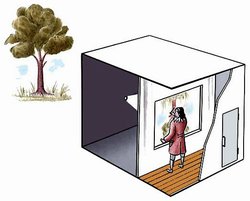 Самую первую камеру-обскуру создал арабский физик и математик Альхазен
1769 год
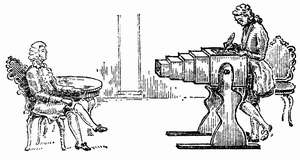 Камера – обскура:  
светонепроницаемый ящик с зеркалом.
1727 год
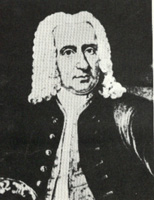 Иоганн Шульц внедрил в процесс фотографирования соли серебра, реагирующие на свет.
1826 год
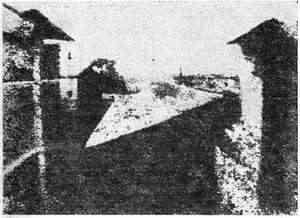 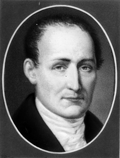 Жозеф Нисефор Ньепс
Первый в мире гелиографический снимок Ньепса, сделанный с натуры в 1826 году.
Вид из окна его мастерской.
1835 год
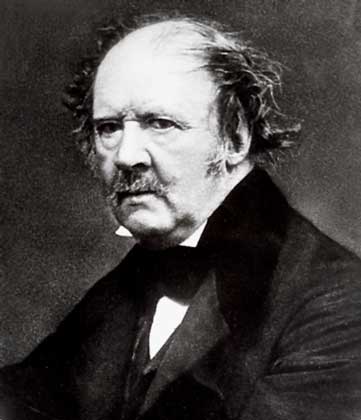 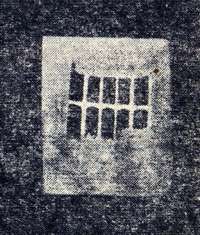 Уильям Генри Фокс Тальбот изобрел способ получения негативного фотографического изображения
1839 год   Россия
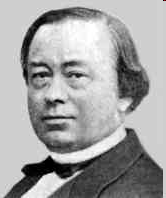 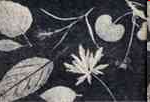 Фотограммы листьев растений, выполненные по способу Тальбота.
Юлий Федорович Фрицше